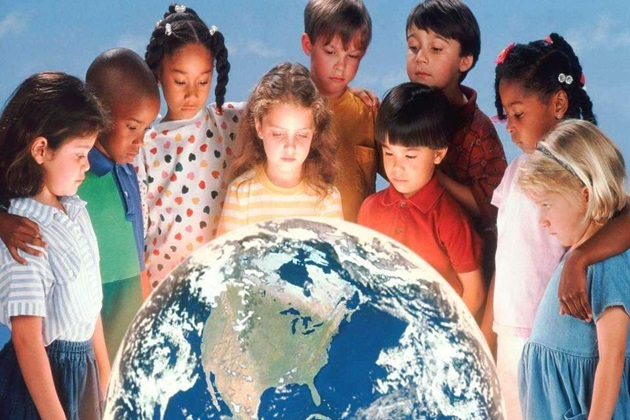 Книжная выставка, обзор литературы, посвященный Международному дню защиты детей
Подготовила зав. библиотеки СОПШДО №17 Сулейменова К.Н.
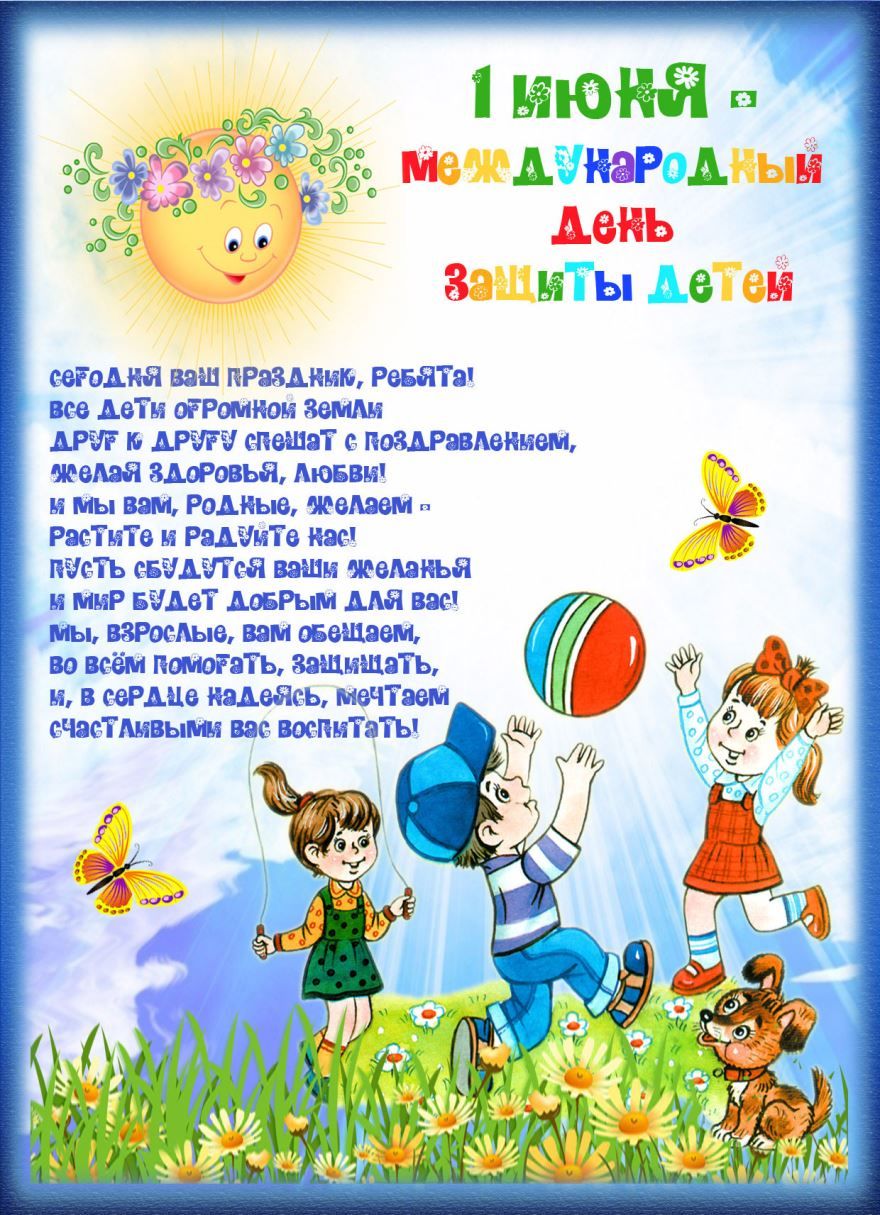 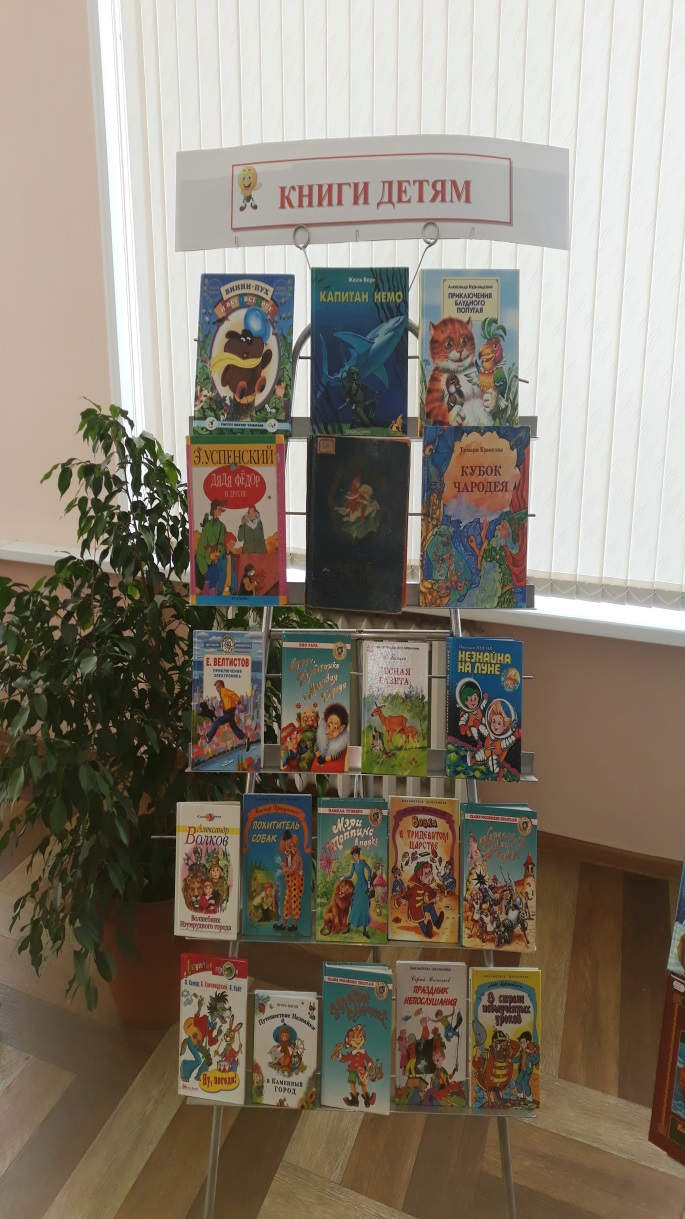 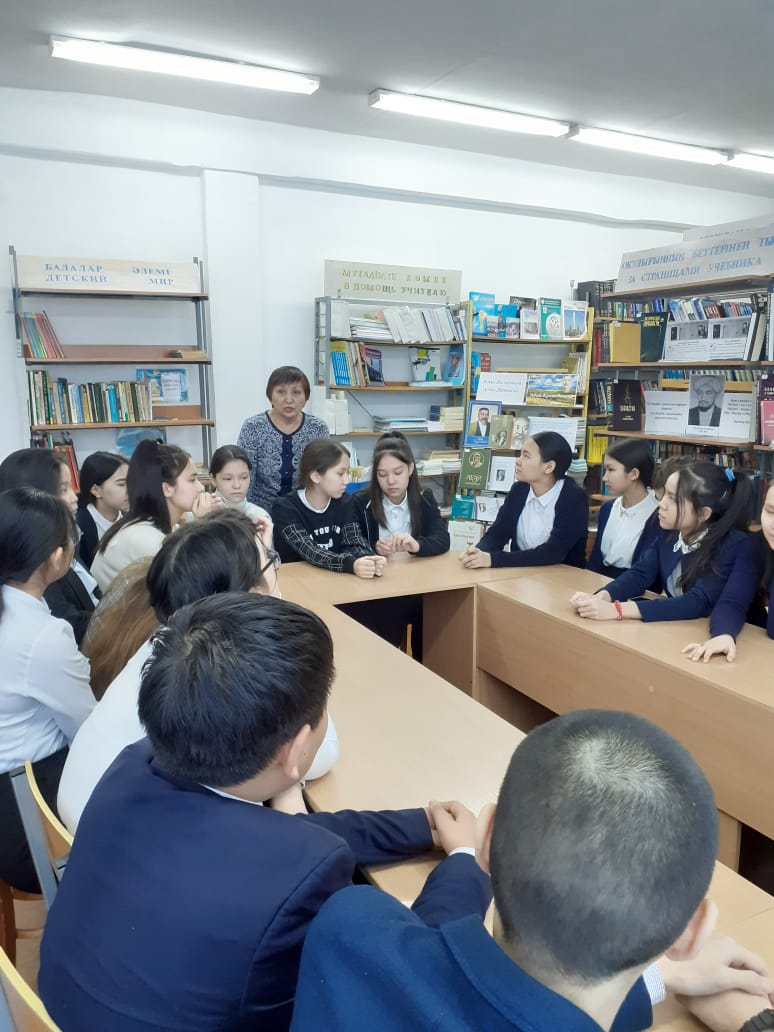 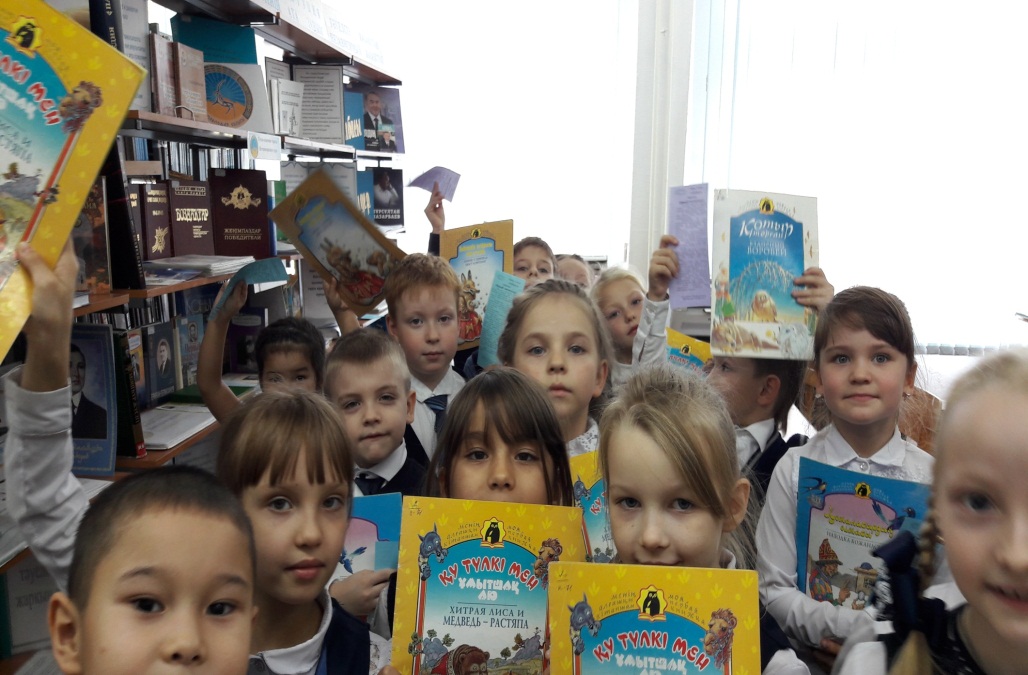 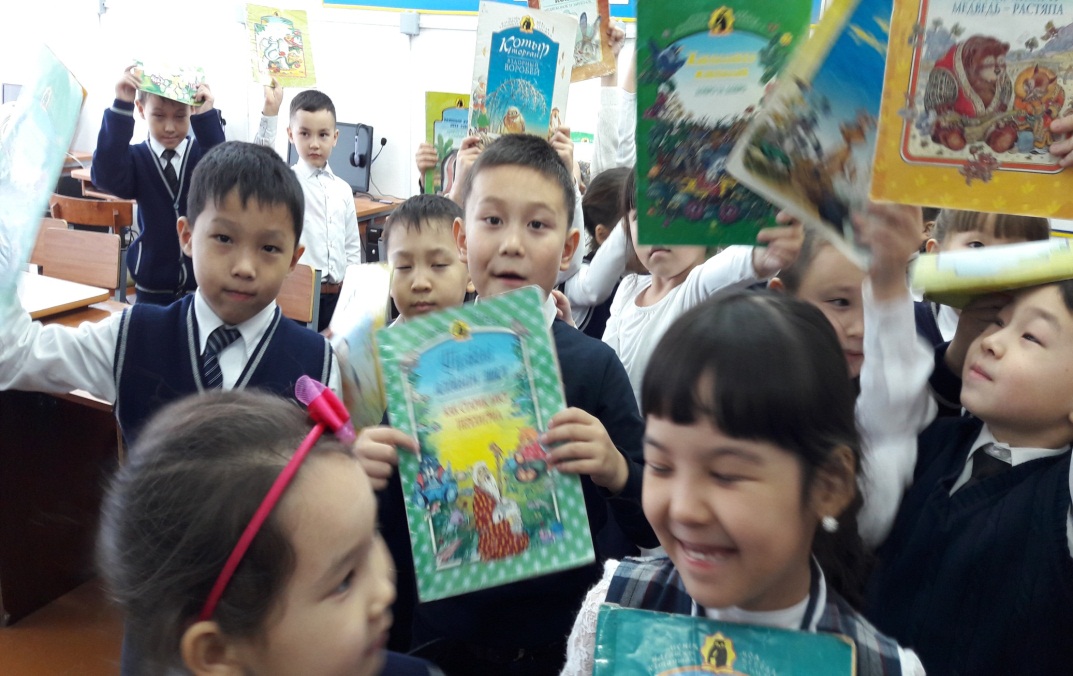 Каждый год, с 1950 года  в первый день лета отмечается большой праздник — Международный день защиты детей. В 21 веке дети нуждаются в защите и поддержке не меньше, чем в послевоенные годы. Задача праздника — обратить внимание на проблемы детей, особенно на ребятишек, оставшихся без родительской опеки и вынужденных проживать в неблагополучных семьях. День защиты детей надо ценить как праздник, который помогает социальному развитию детей, физическому и душевному.
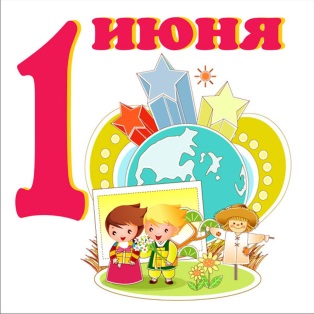 Международный день детей уникален еще и тем, что имеет собственный флаг. На сочном зеленом фоне изображена планета Земля, вокруг которой расположены разноцветные фигурки, символизирующие держащихся за руки детей.
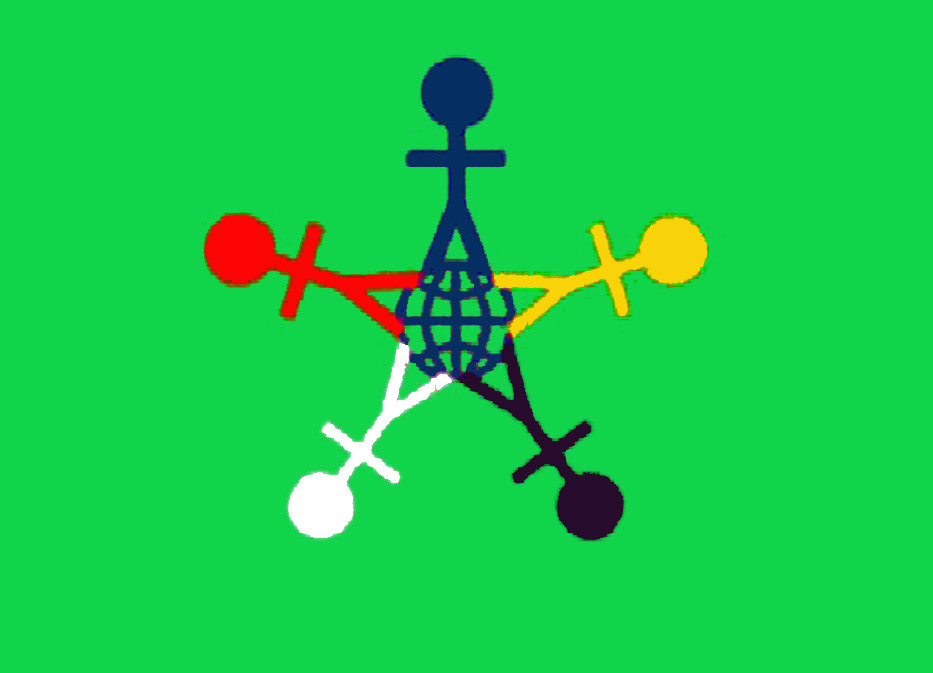 Первый летний день все детиОтмечают праздник светлый!Каждый взрослый вам ответит:Наше счастье - наши дети!Что за праздник? День защитыДетства, сосок и штанишек,И игрушек нежно сшитыхМамой для своих детишек,И кроваток, и подушек,И скакалок разноцветных,И гремящих погремушек,И конечно же конфеток!Охраняйте их от горя,Нежно трепетно любите!Дети - это наша гордость,Детство свято берегите!
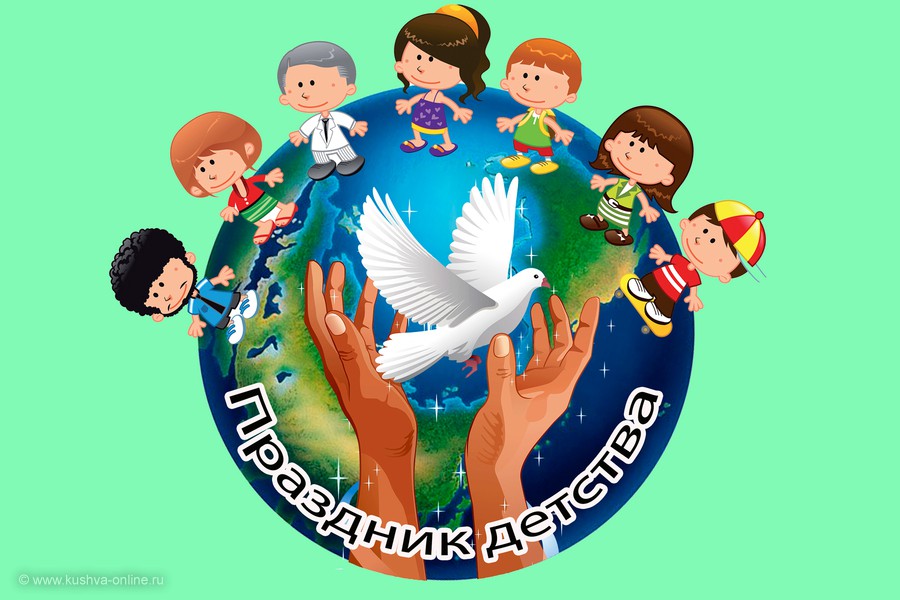 Все мы родом из детства,Из прекрасной страны.Я храню в своем сердцеДетства яркие сны.Я давно не ребенок,Но как прежде в ночиЗажигаю в потемкахЖелтый лучик свечи.И мечтаю о давнем,Что уже не вернуть - Детства времени славном,И опять в сердце грусть.Как все быстро промчалось,Пронеслось мимо нас...Берегите же детство -Вот вам лучший наказ! Для детей создавайтеВы Россию свою,Их от зла охраняйте,Берегите семью!Дети - наша отрада,Нет родней никого,Счастье, данное Богом,Берегите ж его!
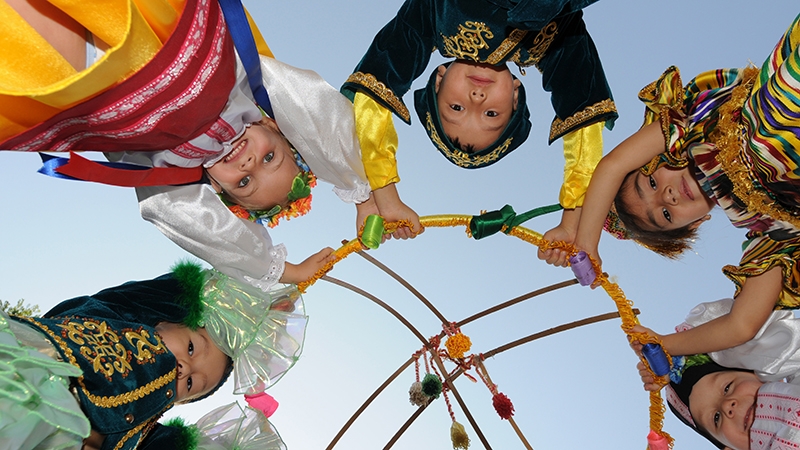 Знают взрослые и дети, Да и нам узнать пора Что у всех на белом свете Есть законные права И не важно, где живешь ты, Кто богаче, кто бедней И, какого цвета кожа - Право ты имеешь тоже, Что и каждый из людей. Каждый ребенок право имеет Лечиться в больнице, если болеет, Право на питание, на образование, Право на внимание, на место проживания, Право имеет на имя красивое, На радость, на счастье, На детство счастливое.
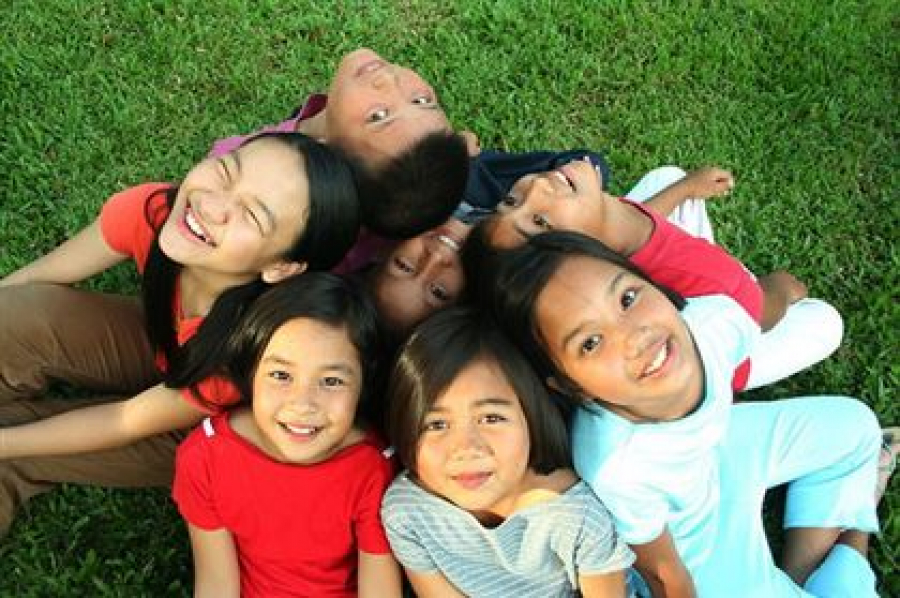 Предлагаю краткий обзор литературы, рекомендую прочитать.
Повесть Бердыбека Сокпакбаева  "Менің атым Қожа" ("Меня зовут Кожа") повествует об 12 летнем мальчике по имени Кожа́, любознательном и добром, с открытым и решительным характером, постоянно попадающем в разные, то невинные, а порой и скверные истории. Главная тема повести – это тема взросления. На наших глазах озорник Кожа становится другим, он честно пытается измениться в лучшую сторону, впервые понимая, какая ответственность лежит на его плечах. Ответственность за близких – маму и бабушку, за самого себя, за своё будущее. Возможно, события, происходящие в жизни Кожи, нельзя назвать особенными, а его приключения лишены всякого героизма. Судьба Кожи – это судьба тысяч и тысяч его сверстников, ставших сегодня нашими бабушками и дедушками. Если вам интересно, как и чем они жили более полувека тому назад, – прочитайте книгу "Меня зовут Кожа". За реалиями старого времени вы обнаружите те же переживания и мысли, которые свойственны и вам, современным подросткам.
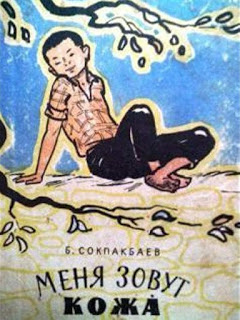 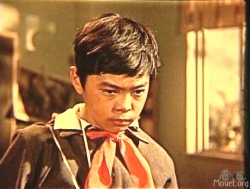 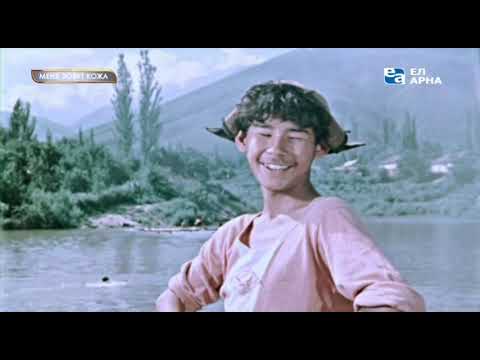 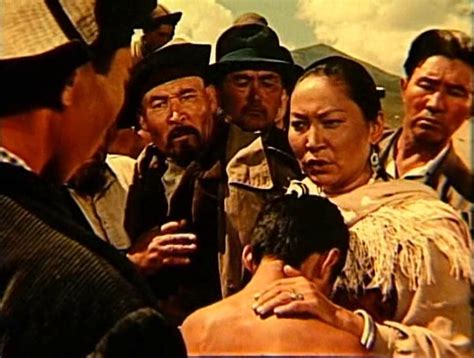 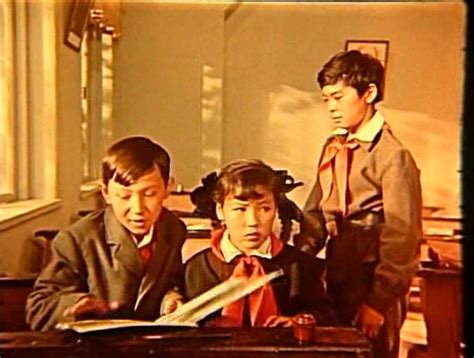 «Волшебник Изумрудного города» — сказочная повесть Александра Волкова. Девочка Элли из Канзаса и её верный пёсик Тотошка попадают в Волшебную страну. Смерч, вызванный злой волшебницей Гингемой, перенёс домик-фургон с Элли и Тотошкой через непроходимые пустыню и горы. Чтобы вернуться домой, Элли должна помочь трём существам в исполнении их заветных желаний. Какие приключения по пути домой происходят с Элли узнаете прочитав замечательную сказку-повесть автора.
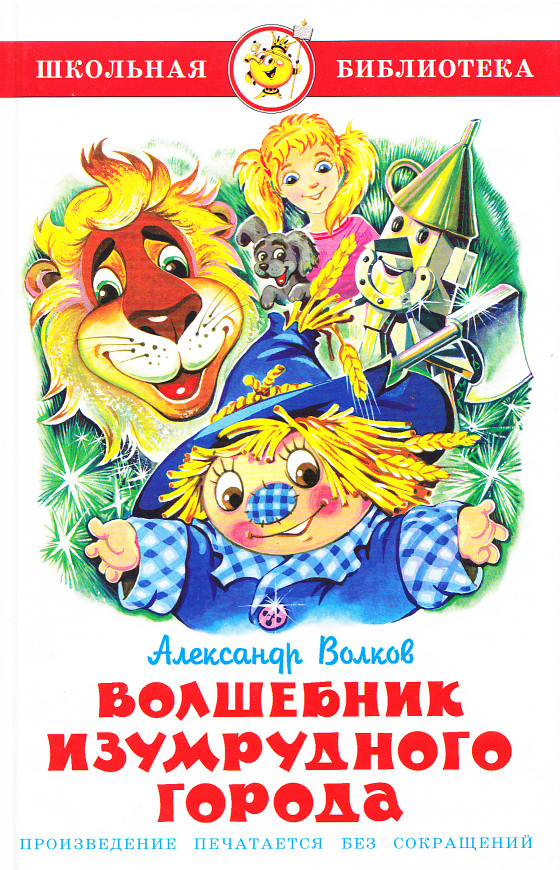 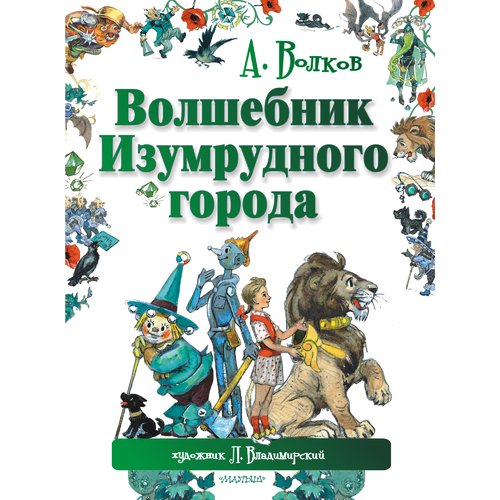 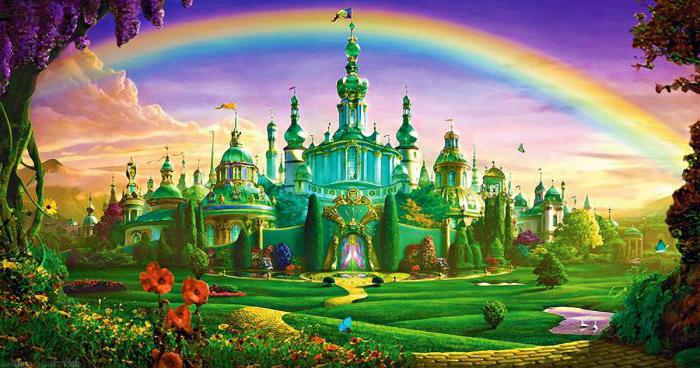 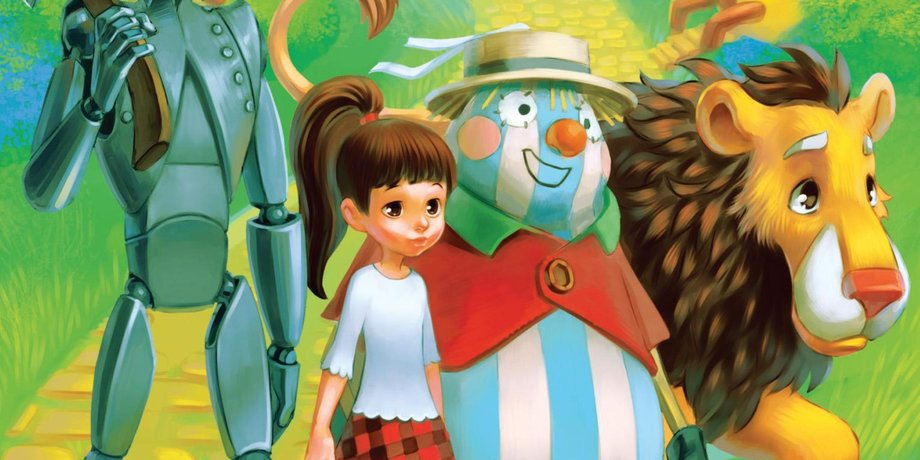 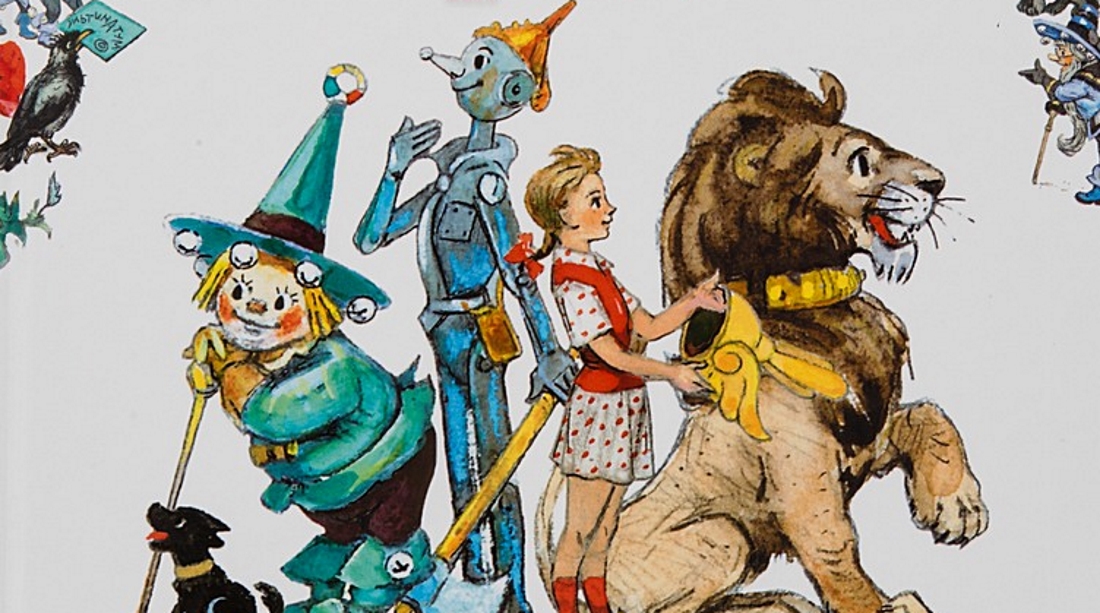 «Алиса в Стране чудес» — сказка, написанная английским математиком, поэтом и прозаиком Чарльзом Лютвиджем Доджсоном под псевдонимом Льюис Кэрролл и изданная в 1865 году. В ней рассказывается о девочке по имени Алиса, которая попадает сквозь кроличью нору в воображаемый мир, населённый странными антропоморфными     существами. Сказка пользуется устойчивой популярностью как у детей, так и взрослых. Рекомендую прочитать, оказаться в сказочном мире вместе с Алисой.
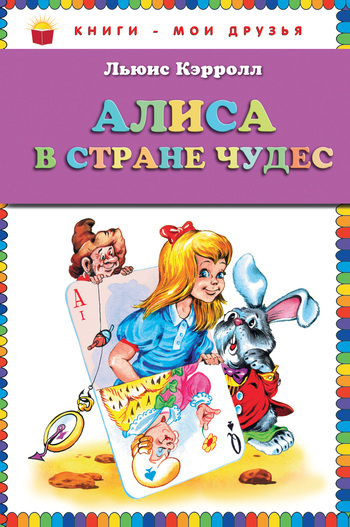 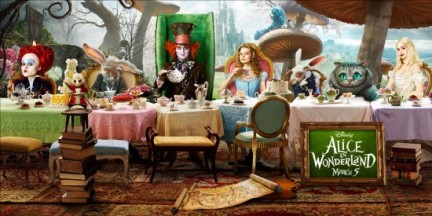 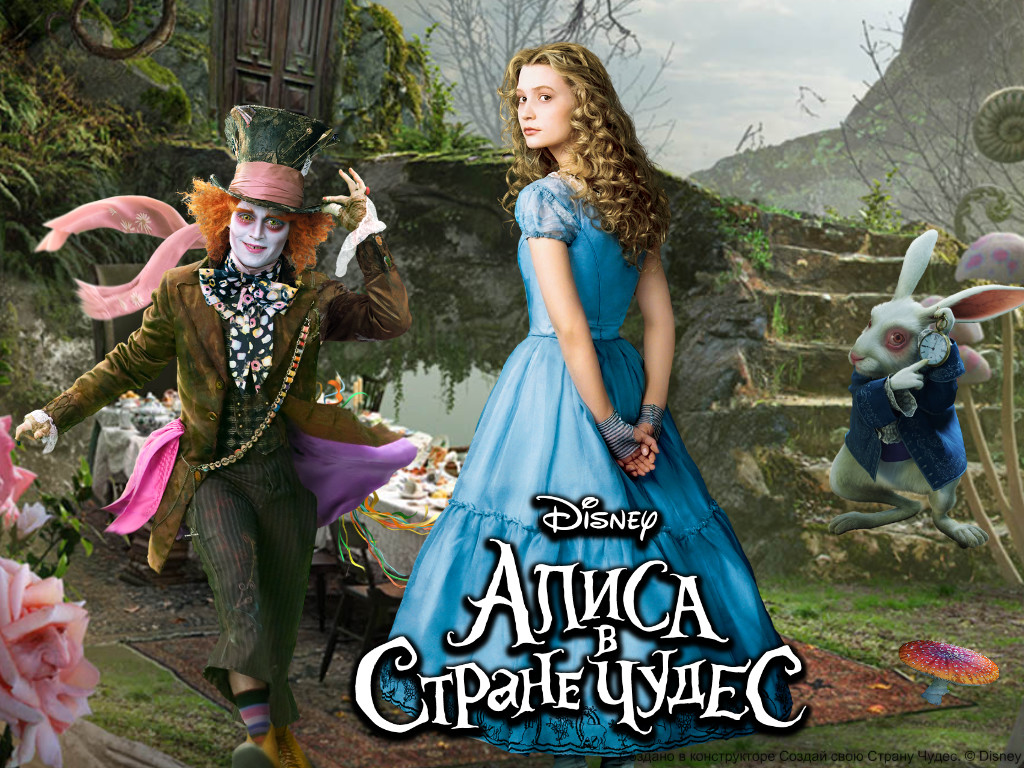 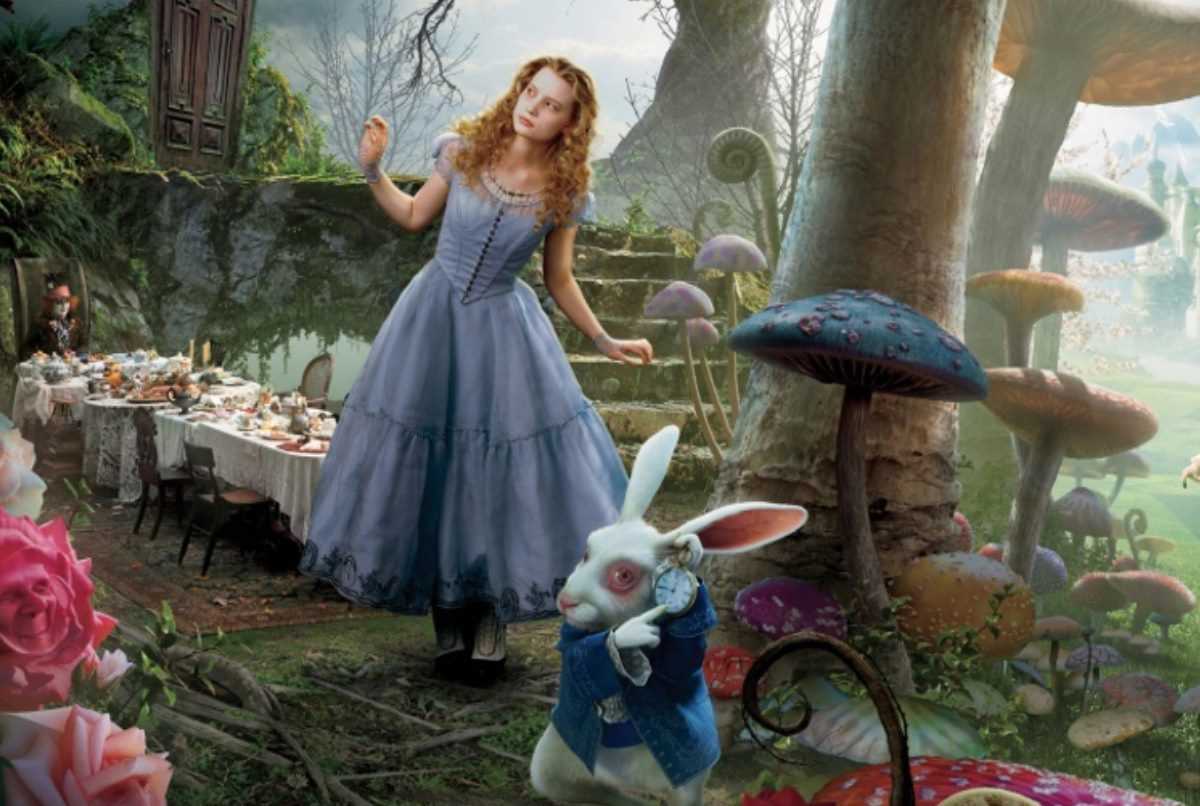 Спасибо за внимание
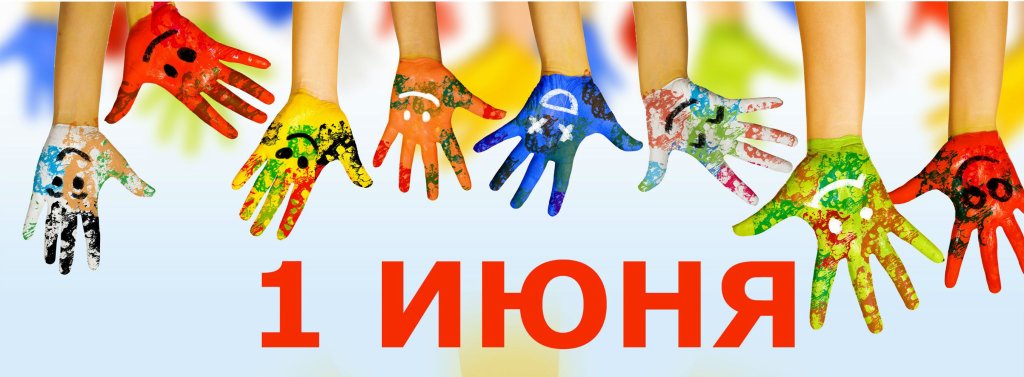 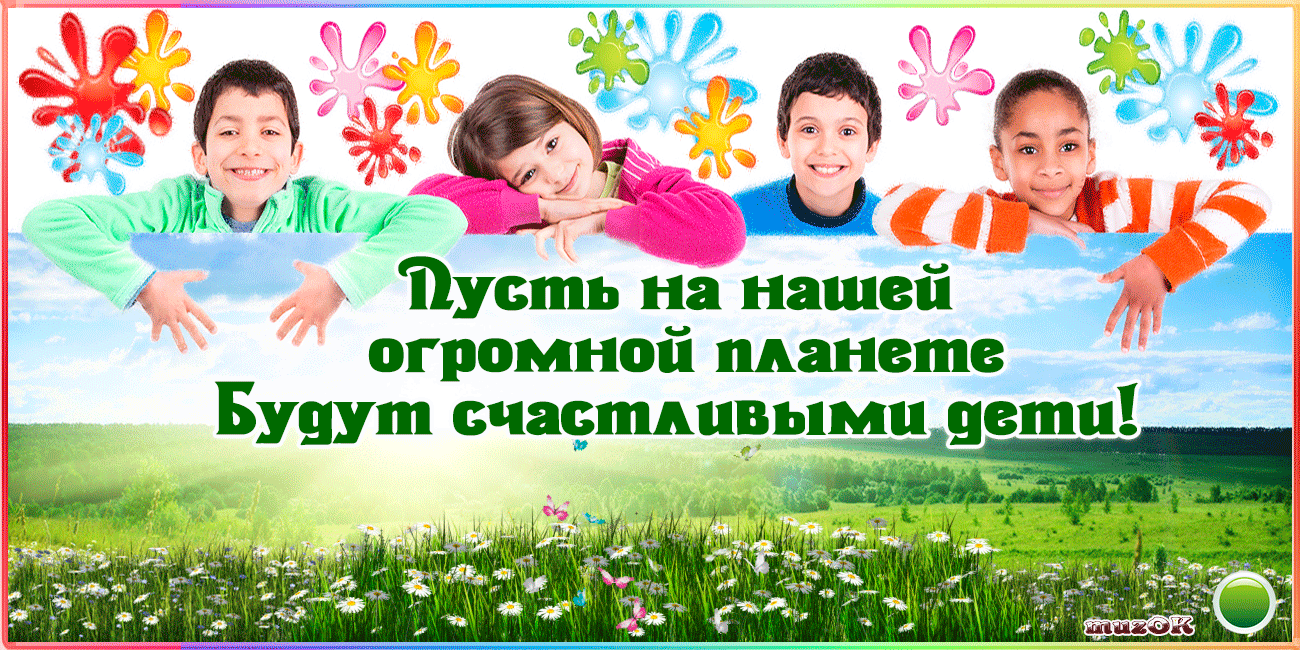